Housing and Safeguarding Children, Young People Families
Full Partnership, 15th June 
Elliot Brunton, Housing, London Borough of Merton
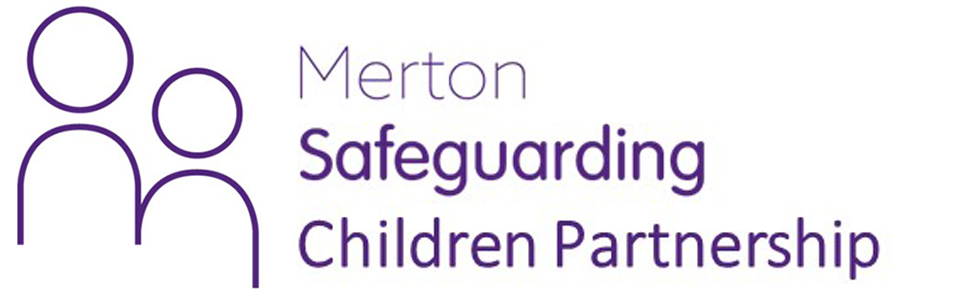 Why is it important in Merton?
Jason, 16, Local Child Safeguarding Practice Review – issues of homelessness and NRPF, poor living conditions, and constant moving featured heavily throughout Jason's childhood and identified as root cause of Jason's difficulties, leaving him at risk of criminal exploitation.
SUDI Review (Baby J), 3 months, Partnership Review -  though it could not be known whether overcrowded living conditions were a contributing factor to Baby J's death, the review highlighted that there could have been improved links between CSF and Housing to ensure Baby J's family received earlier and more proactive housing support.
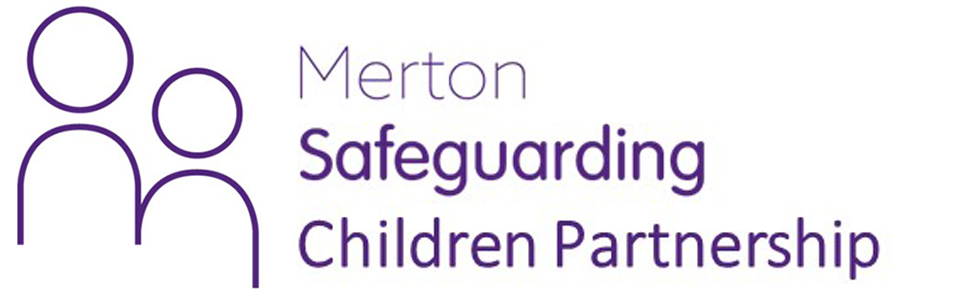 [Speaker Notes: Jason 
Jason, a teenage boy, became involved in County Lines and went missing for two weeks. During this time, he was stabbed, and his life was threatened. Jason lived with his mother, an immigrant with NRPF. As a result, the uncertainty of homelessness, poor living conditions and constant moving featured heavily throughout Jason's childhood. The housing situation was described as the root cause of Jason’s difficulties (including behavioural problems, exclusion from school, high anxiety, and eventual criminal exploitation) and because it was not dealt with it, affected every aspect of his life.  It was felt in the review that Jason was drawn into County Lines to provide for his family.

SUDI Review
One of the cases (Baby J) involved a family with a young baby and an older sibling who had moved to London from Hull. The mother had been a victim of domestic violence whilst in Hull. During the baby's time in London, the family experienced homelessness as well as living in overcrowded conditions with a family member. It is not known whether these factors contributed to the death of the baby.
It was felt, however, that there could have been improved links between Children, Schools and Families (CSF) and Housing to ensure that Baby J’s family received earlier and more proactive support when experiencing or at risk of experiencing homelessness or overcrowding. It was also felt that more understanding needs to be developed around the socio-economic impact of poor housing on families]
Homelessness and Safeguarding
Definition of Homelessness
Common Causes of Homelessness in Families
A person is legally defined as homeless if: 
they have no accommodation available in the UK or abroad 
they have no legal right to occupy the accommodation 
they have a split household and accommodation is not available for whole household 
it is unreasonable to continue to occupy their accommodation 
they are at risk of violence from any person 
they are unable to secure entry to their accommodation 
they live in a moveable structure but have no place to put it
Domestic Violence
Relationship Breakdown
Debt
Mortgage/Rent Arrears/Poverty/NRPF (No Recourse to Public Funds)
Eviction
Antisocial Behaviour
Harassment
Overcrowding
Lack of Affordable Housing
Source: "Safeguarding Homeless Families" QNI.
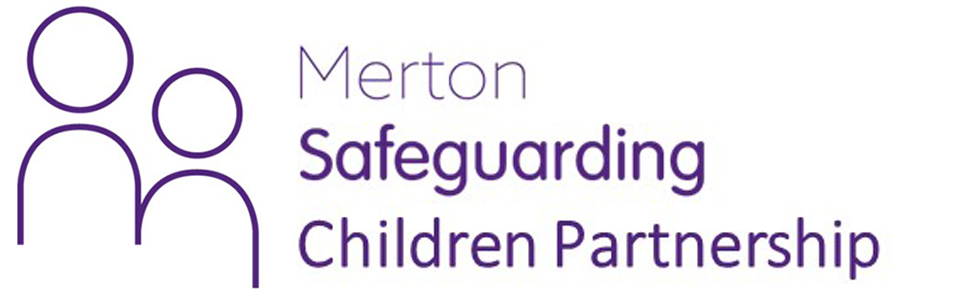 Statistics and Impact
In June 2020, there were 127,240 homeless children and families living in temporary accommodation in England.
56% of teachers have worked with homeless school children in the last three years. Tiredness, hunger, poor hygiene, and non-attendance were identified amongst these children.
73% of teachers say that the education of homeless children/children in poor housing has been more negatively impacted by Covid-19 than other children at school.
Homeless children/children in poor housing are three to four times more likely to have mental health problems (such as depression and anxiety) than other children.
Homeless children/children in poor housing miss an average of 55 school days due to disruption of moves into and between temporary accommodation.
Children living in poverty or in danger of homelessness are more vulnerable to being targeted by criminal gangs for exploitation.
Sources: 
The Guardian 
Shelter 
UK Government
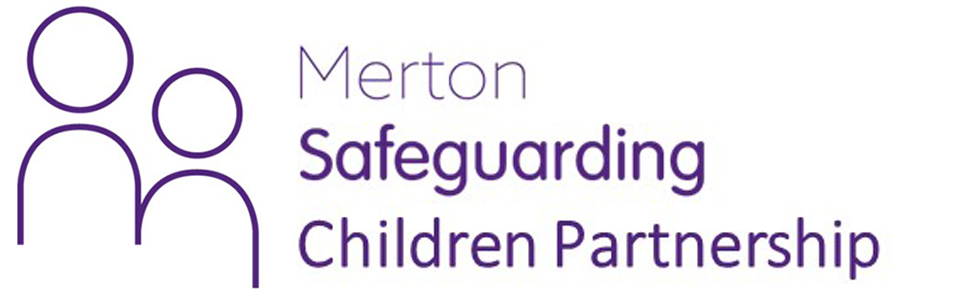 Housing/Homelessness Legislation
Housing nominations and the housing register-Part VI Housing Act 1996. Local Housing Register and Nominations policy.
Homelessness legislation-Part VII Housing Act 1996 as amended by the Homelessness Reduction Act 2017.
All eligible applicants must have a housing assessment, and are entitled to a personalized housing plan (PHP) that sets out the reasonable actions to prevent or relieve homelessness.
Applicants that are eligible and threatened with homelessness within 56 days are owed the Prevention duty. The duty ends if the applicant is able to stay in their current home for 6 months or if found alternative accommodation
Applicants that are eligible and actually homeless are entitled a 56-day relief duty. The duty ends if alternative accommodation is found for at least 6 months. This is usually private accommodation.
Applicants that have a priority need may be entitled to temporary accommodation if homeless.
Where the relief duty expires and the applicant is in priority need and not intentionally homeless, the main homelessness duty is owed. This is a duty to provide temporary accommodation until it ends.
The main duty can be ended with an offer of either private
 or social housing what ever becomes available first.
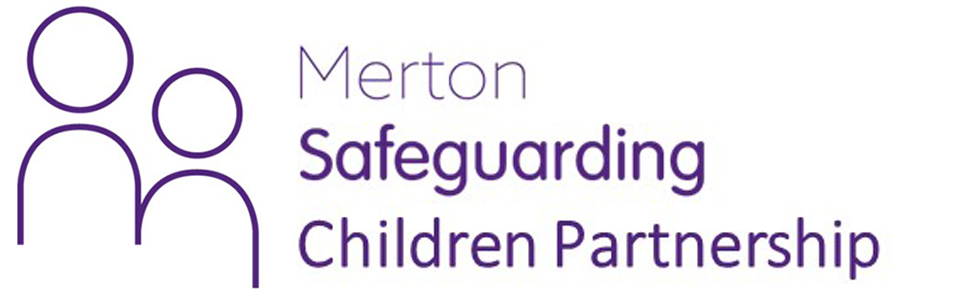 Homelessness Eligibility
Eligibility for homelessness assistance depends on immigration and residence status. 
There are different rules for British and Irish nationals, and for people from abroad and the rules are very complex. 
Broadly speaking in order to be eligible applicants must have some form of leave to remain in the UK and access to public funds. Asylum seekers are not eligible for homelessness assistance. 
'No Recourse to Public Funds' (NRPF) - A person will have no recourse to public funds when they are ‘subject to immigration control’, as defined at section 115 of the Immigration and Asylum Act 1999. A person who is subject to immigration control cannot claim public funds (benefits and housing assistance), unless an exception applies. More information on NRPF is available at the NRPF Network
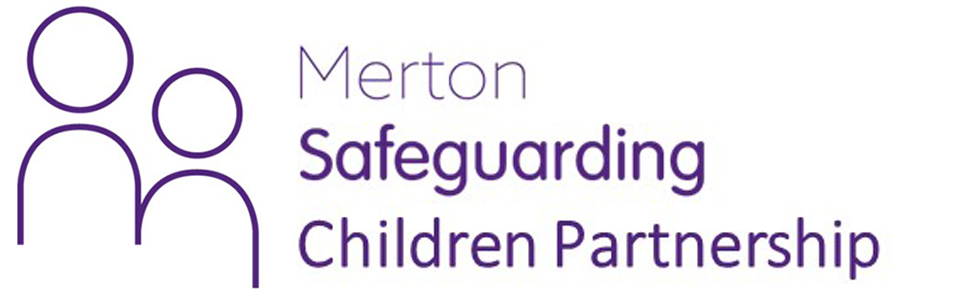 Housing in Merton
Two departments supporting Housing in Merton
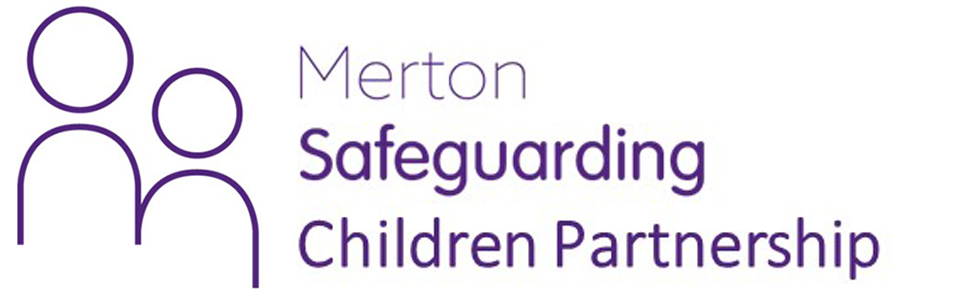 Housing in Merton
88,050 homes in Merton of which: 46,887 owner occupied, 12,416 owned by registered providers (22 separate Housing Associations), and 28,747 privately rented
Non-Council stock owning Council since March 2010. 
Currently just under 9,500 households waiting for a home on the housing register. 
There were only 236 Nomination requests from housing associations for 2021/22 via Choice Based Lettings. The breakdown is as follows- 

Studios          3                                  3-bed  35 
1-bed              129                             4-bed 1 
2-bed              68
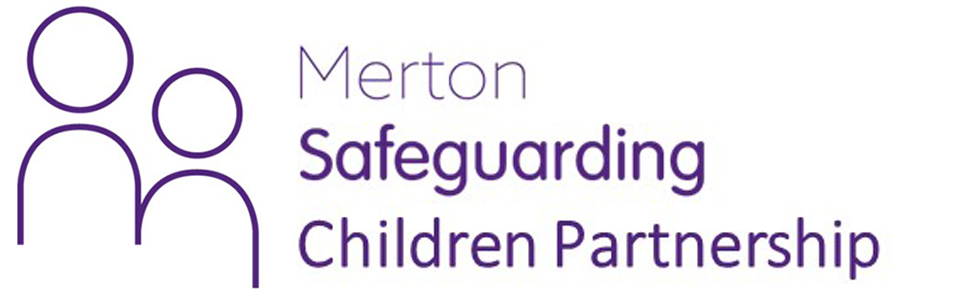 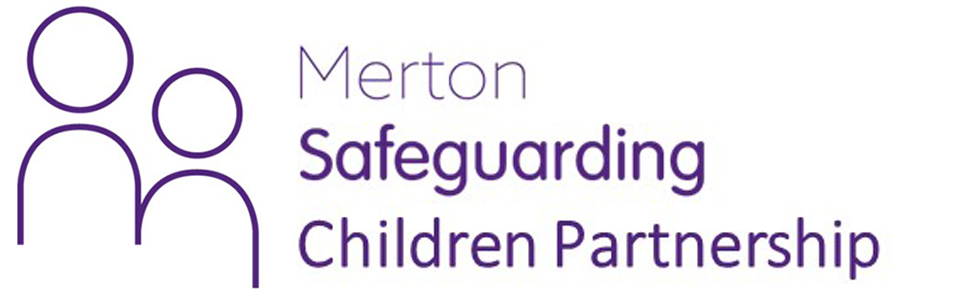 Homelessness in Merton
There were 233 households in Temporary Accommodation at the end of March 2022. This is the lowest of any London Borough. 




In 2021/22, there were 677 new homelessness approaches for assistance. 
In 2021/22, there were 452 cases where the Council prevented or relieved a household's homelessness 
More information on the homelessness process can be found here: Get help to avoid becoming homeless | Merton Council
Improving Multi-Agency Working and Learning from Reviews
Dedicated link person in Housing for the Children and Families Hub
Refresh of Protocol between Housing and CSC on 16 and 17 year olds at risk of homelessness 
Housing Panel reviews care leavers' housing needs
Development Manager, Early Years, Family Wellbeing and Early Help delivered training to Housing Team on Effective Support model and safeguarding in response to S11
No Recourse to Public Funds (NRPF) dedicated post in the Children and Families Hub (learning from Jason Review)
Time to Reflect
How does your agency currently work with families at risk of or experiencing homelessness or poor housing/living conditions?
Do staff in your agency understand the current Housing offer and/or relevant legislation and procedures?  
Were you, or staff in your agency, already aware of the Duty to Refer? 
What more could your agency or the MSCP do to support families at risk of or experiencing homelessness or poor housing/living conditions?